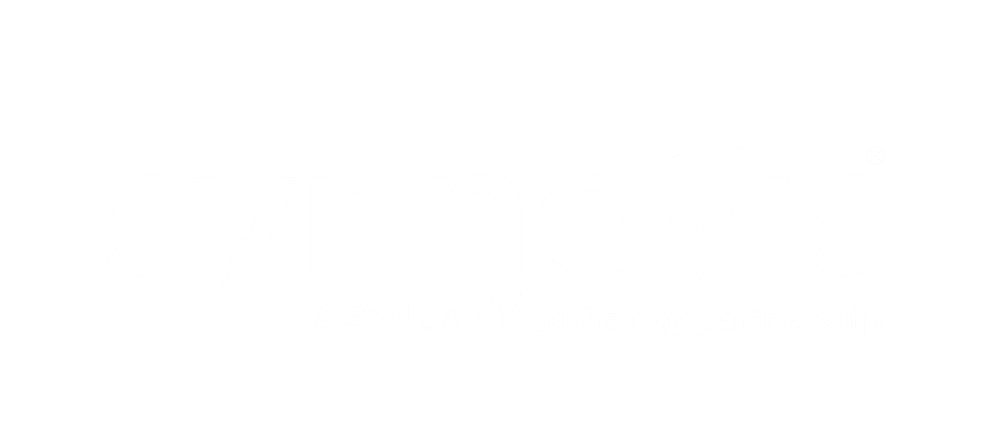 Synnovis equipment upgrade: Abbott Alinity key biochemistry test changes at KCH
January 2025
Notable test changes
Note above hyperlinks only work in presentation mode
2
Equipment change
Current analyser manufacturer is Roche across both DH and PRUH biochemistry laboratories
New analyser manufacturer is Abbott
Align methodologies across Synnovis as equipment has been live at GSTT since November 2022 and Synnovis Hub since April 2024
A number of tests are not comparable between Roche and Abbott
Multiple reference ranges will be changing to reflect this
Some tests will be changing methodology: 
Troponin T will be replaced with Troponin I
Albumin will now be measured using the bromocresol purple (BCP) method, which does not overestimate albumin compared with the previous bromocresol green (BCG). 
Transferrin will now be measured (reported in g/L) instead of total iron binding capacity (TIBC). Transferrin saturation (TSat) will still be calculated but using the transferrin measurement instead of the TIBC calculation.
Return to test list slide
Albumin
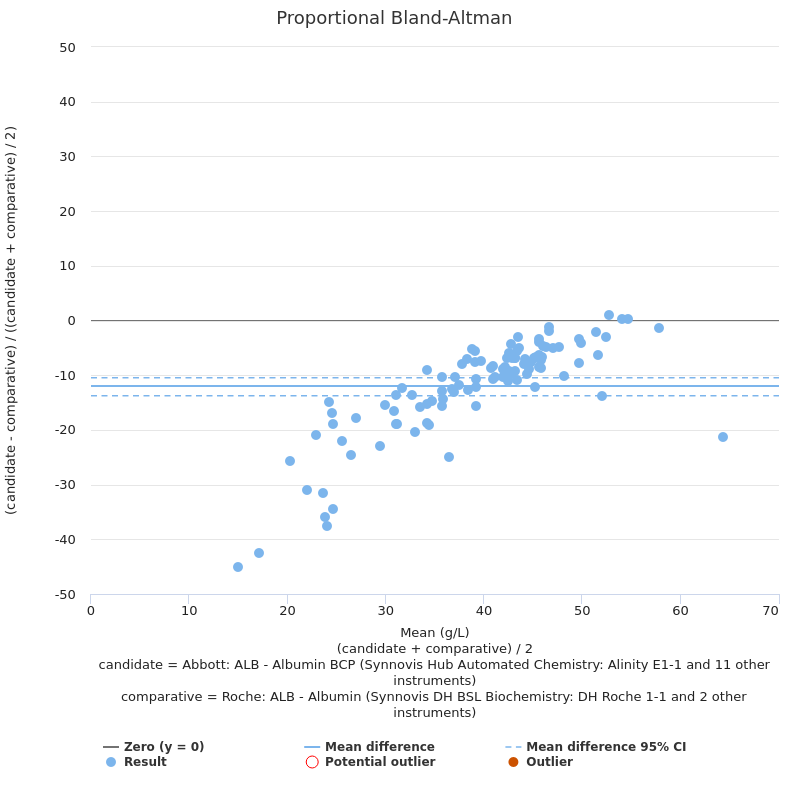 Mean negative bias -12%
Bias increases as concentration decreases
Abbott bromocresol purple (BCP) vs Roche bromocresol green (BCG) doesn’t overestimate albumin
Recalculated adjusted calcium equation
New reference ranges:
Return to test list slide
Bile acids
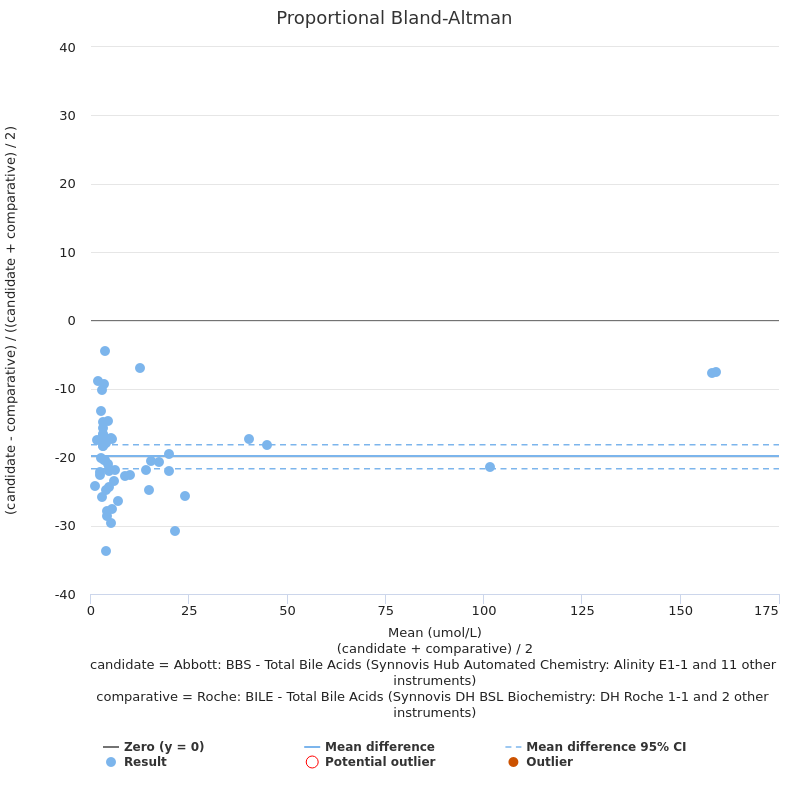 Mean negative bias -20%
New reference range:
Return to test list slide
CA125
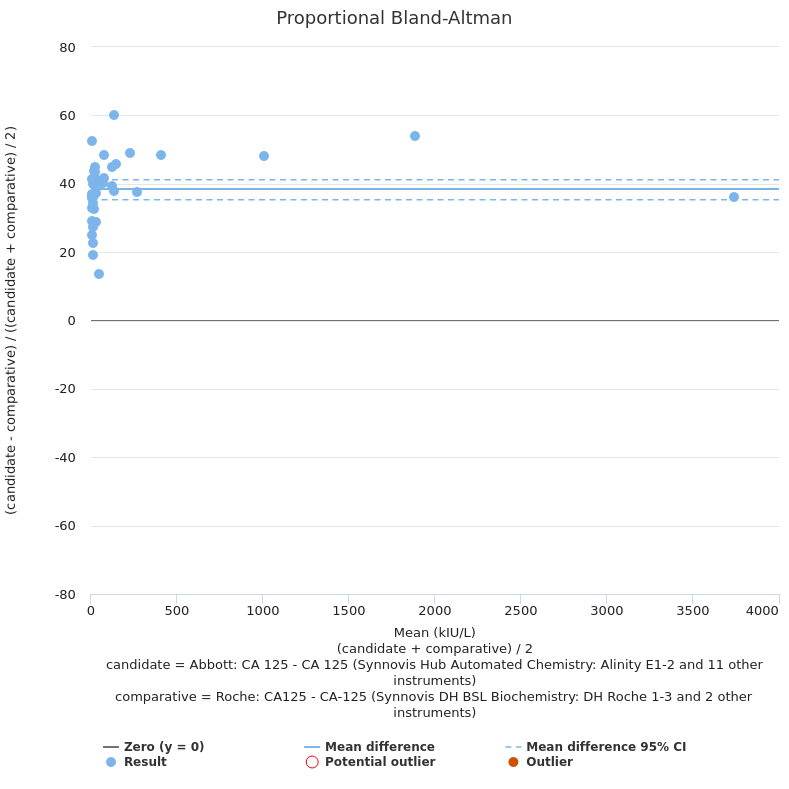 Mean positive bias +38%
NOT trendable to previous Roche assay
New test code breaks trend in Epic
Reference range – no change
Return to test list slide
CA19-9
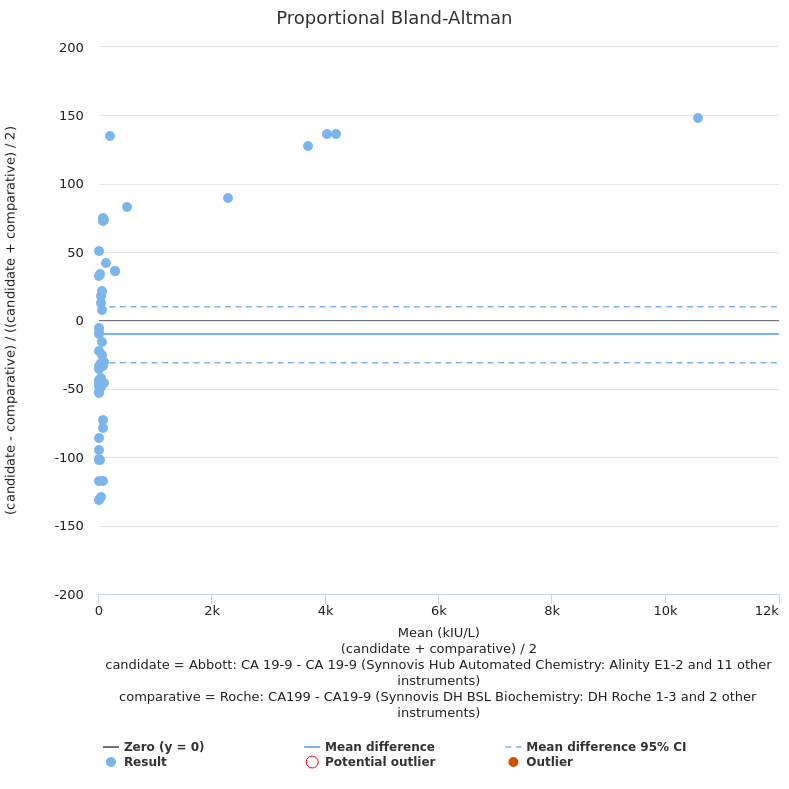 Variable bias:
<100 kIU/L little comparability
>100 kIU/L large positive bias (>100%)
NOT trendable to previous Roche assay
New test code breaks trend in Epic
Reference range – no change
Return to test list slide
Caeruloplasmin
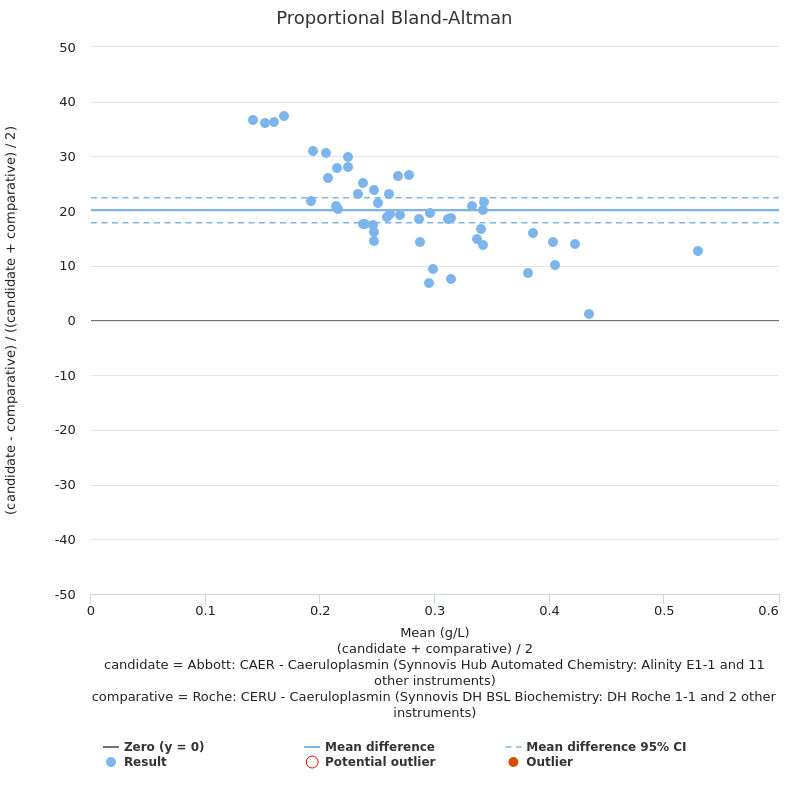 Mean positive bias +20%
Bias increases at lower concentration
New reference range:
Return to test list slide
Cortisol
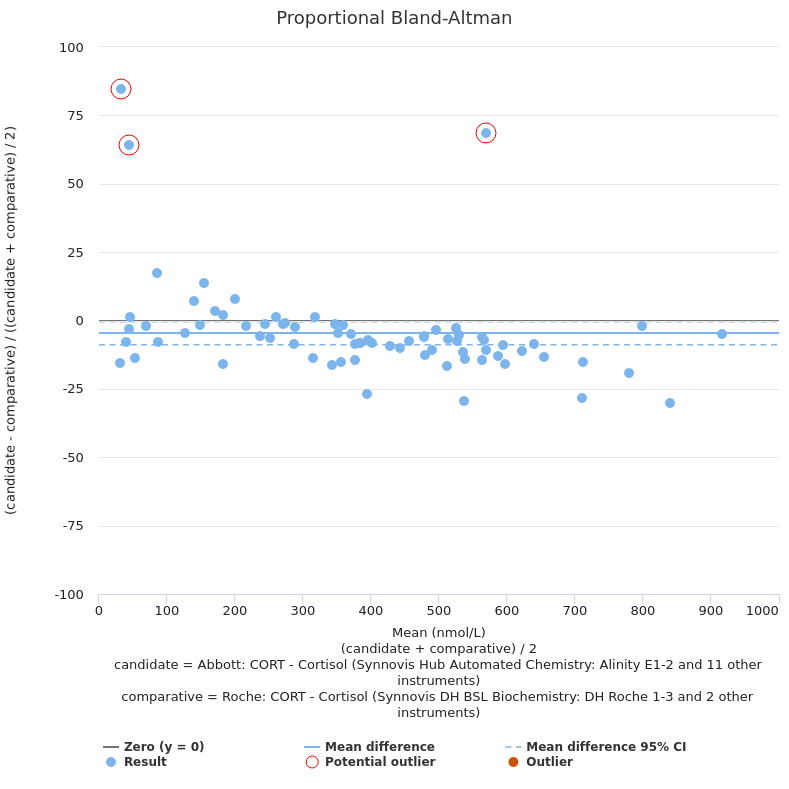 Negative bias above ~350 nmol/L of approximately   -10%
Short synacthen test interpretation changes. Cut offs at 30 and 60 min:
Adequate >420 nmol/L
Equivocal 370 – 420 nmol/L
Fail <370 nmol/L
New reference range:
Return to test list slide
C-peptide
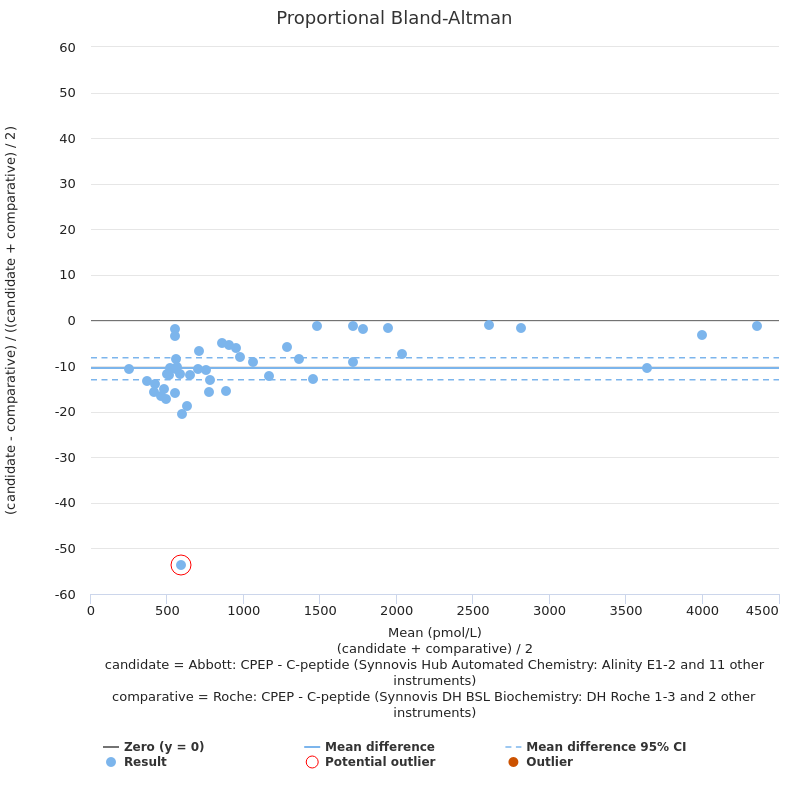 Mean negative bias -10%
New reference range:
Return to test list slide
Free T3
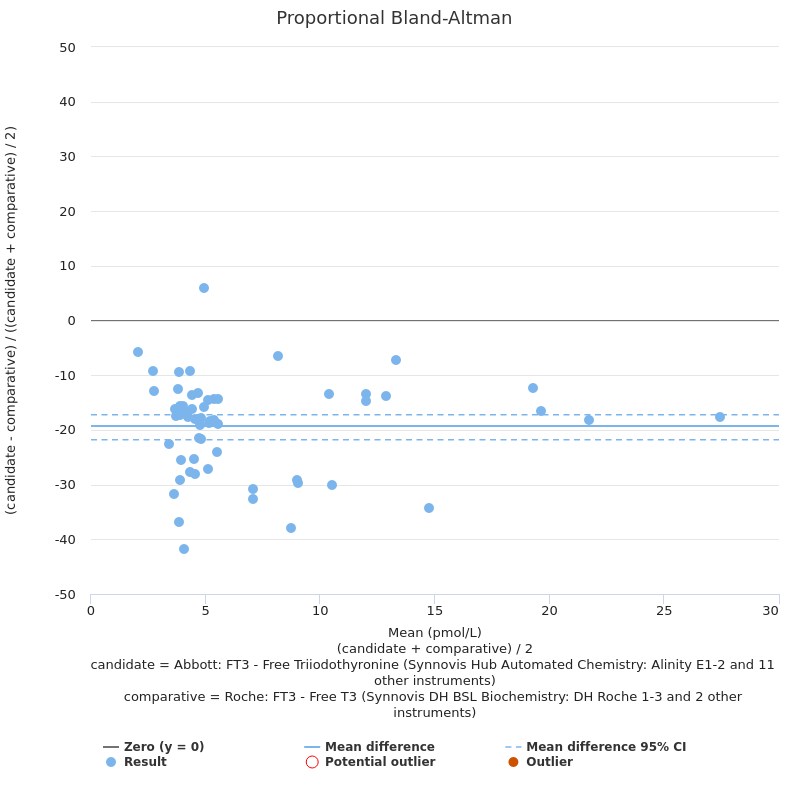 Mean negative bias -19%
New reference range:
Return to test list slide
Free T4
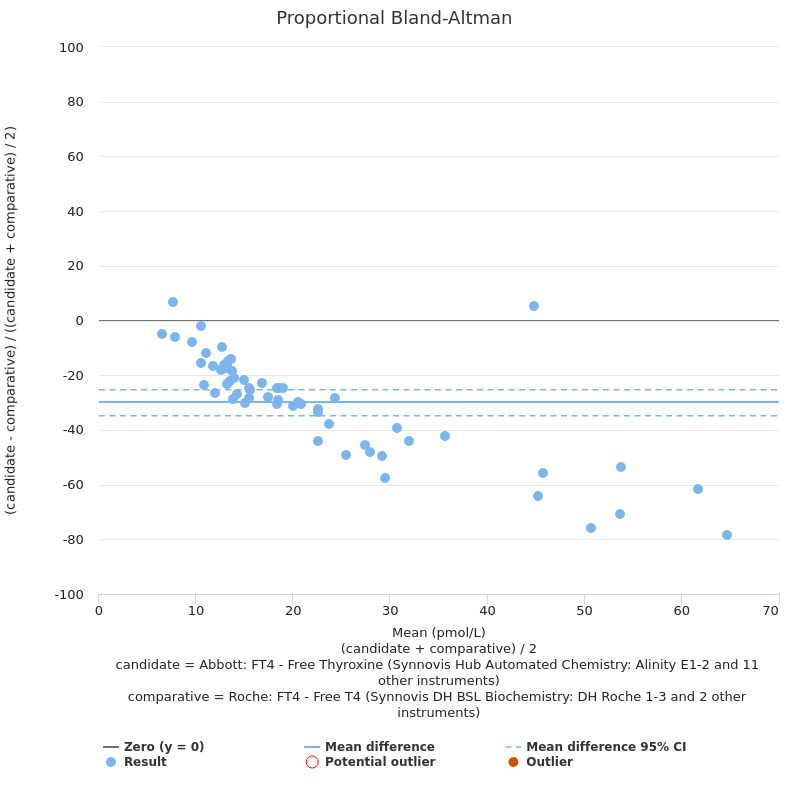 Mean negative bias -30%
Percentage bias increases with concentration
Assay design less susceptible to falsely raised results
New reference range:
Return to test list slide
Insulin
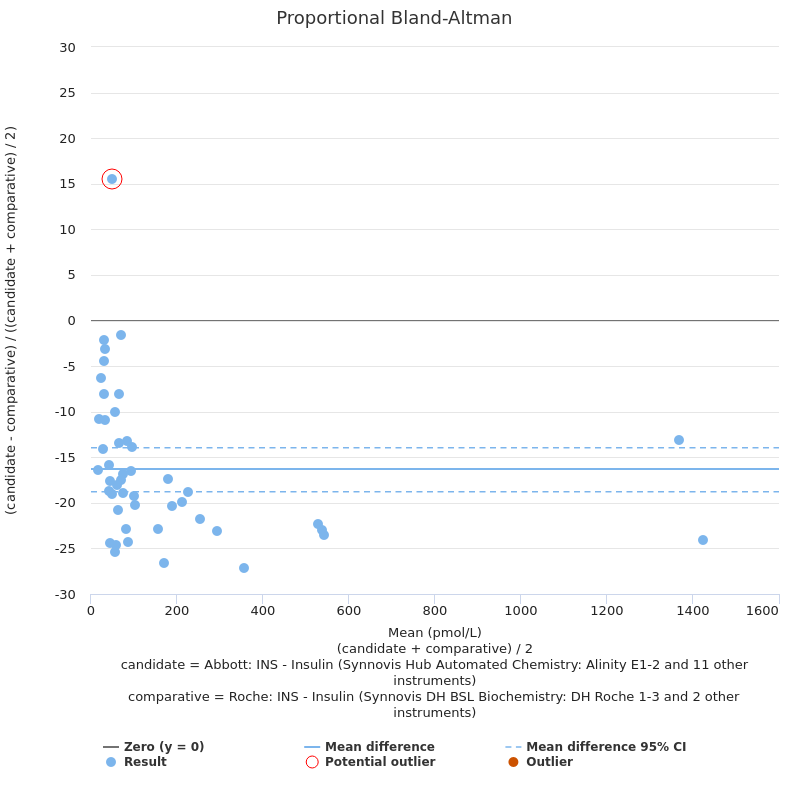 Mean negative bias -16%
Will cross-react with exogenous insulins to an unknown extent
No reference range provided – interpret in light of glucose concentration
Return to test list slide
LH
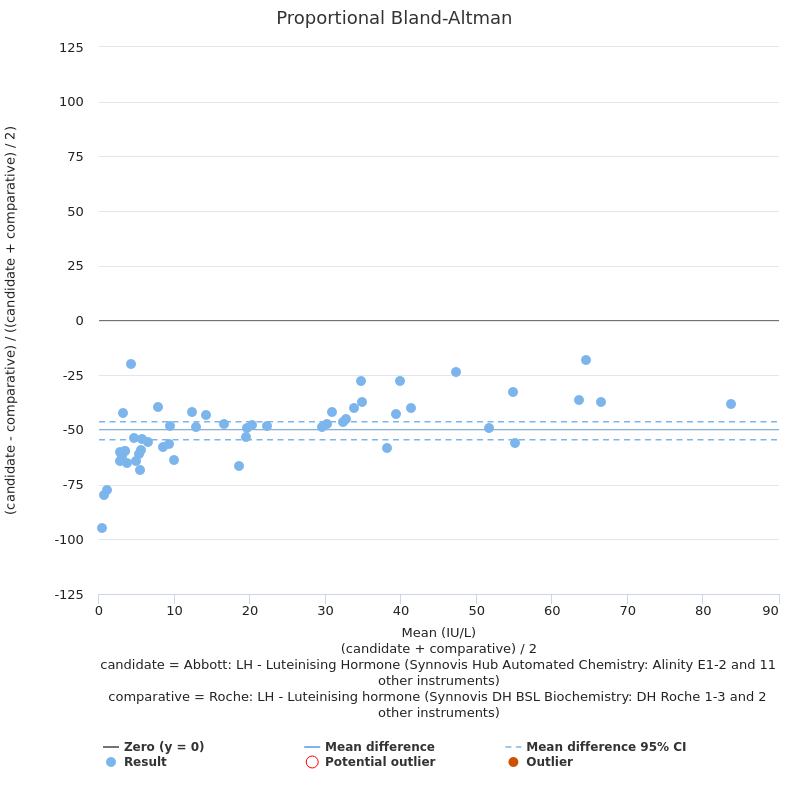 Mean negative bias -50%
New reference ranges:
Return to test list slide
Lipase
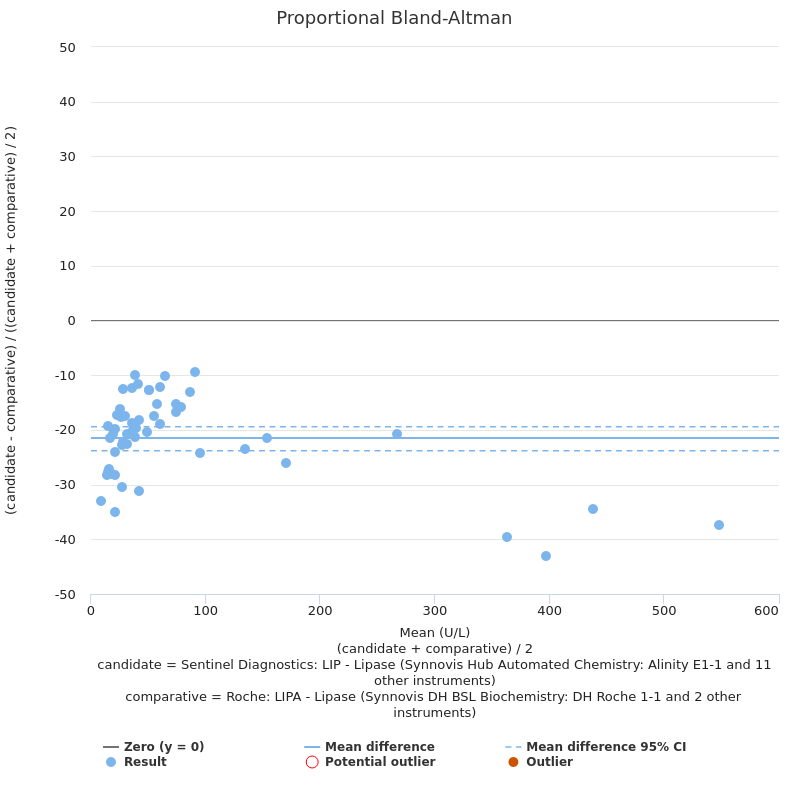 Mean negative bias -21%
New reference range doesn't account for bias:
Return to test list slide
Progesterone
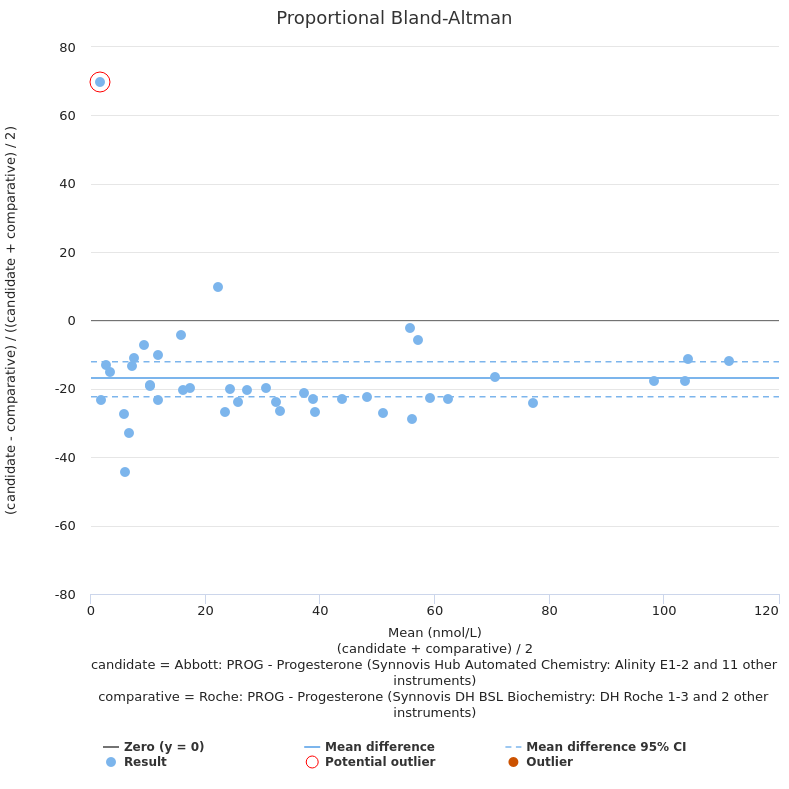 Mean negative bias -17%
New reference ranges:
Return to test list slide
Prolactin
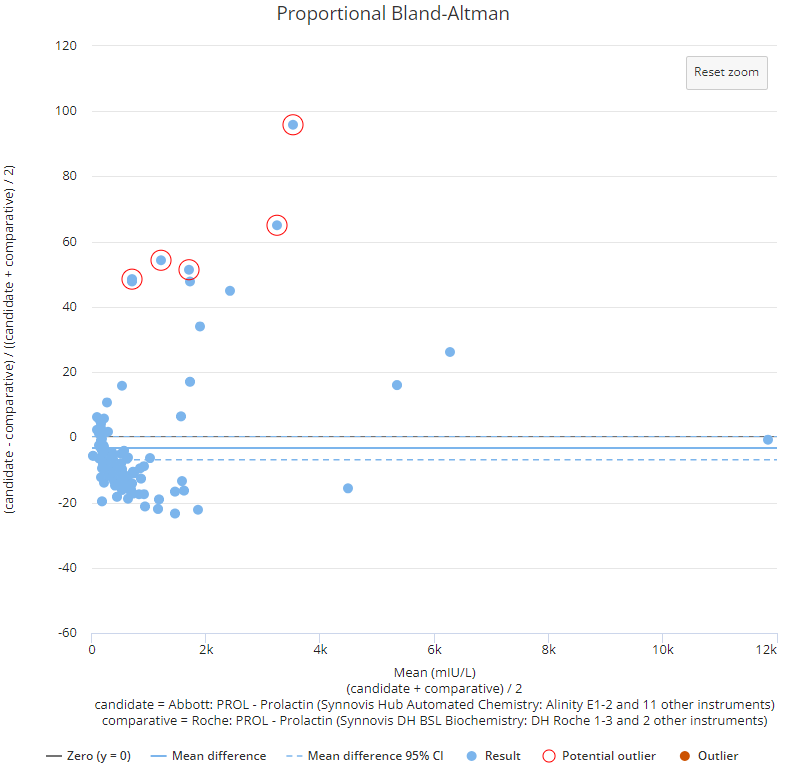 Overall negative bias approximately up to –20%
Greater cross-reactivity with macroprolactin
New reference range:
Return to test list slide
PTH
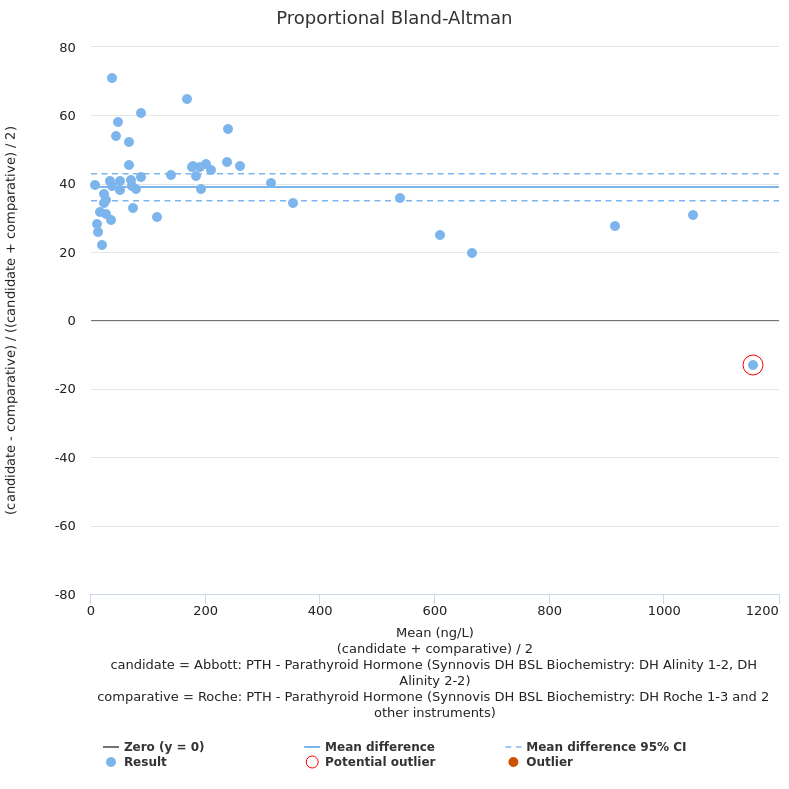 Mean positive bias +39%
Change in reference range doesn't account for bias
New reference range:
Return to test list slide
Troponin
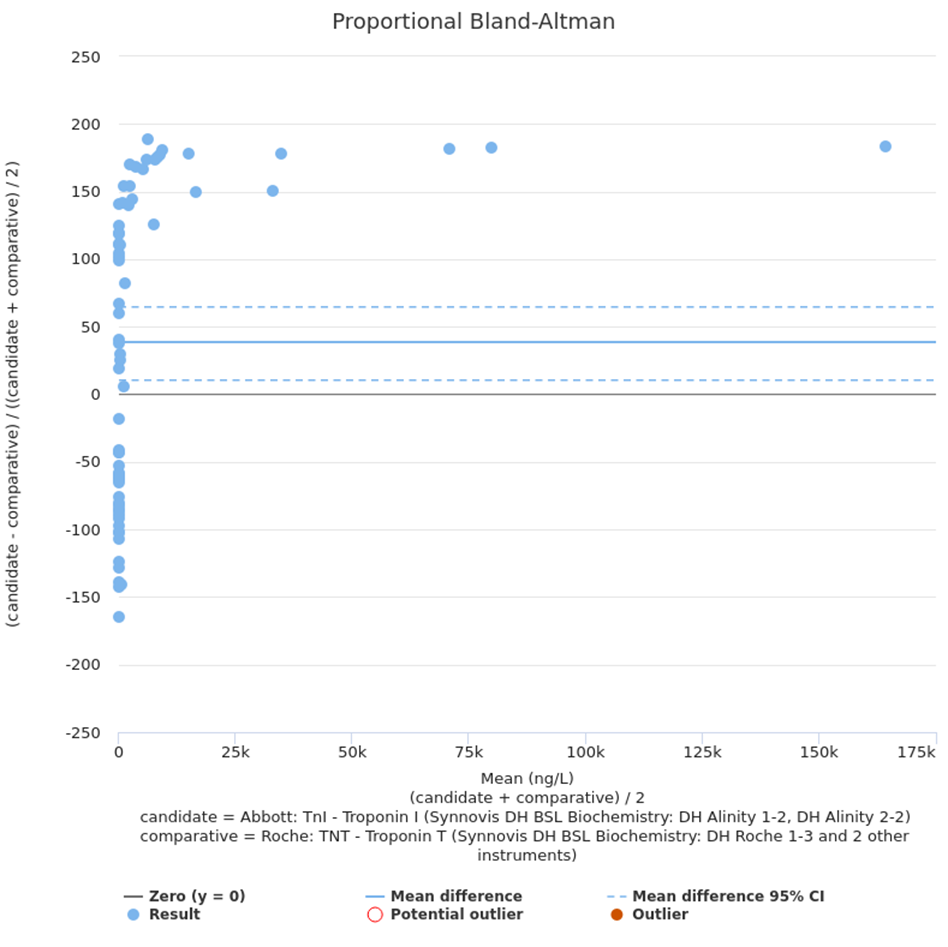 Move from Troponin T to Troponin I
Results are not comparable:
<100 ng/L little comparability
>100 ng/L large positive bias (>100%)
New KCH chest pain protocol
Reference ranges:
Return to test list slide
Transferrin
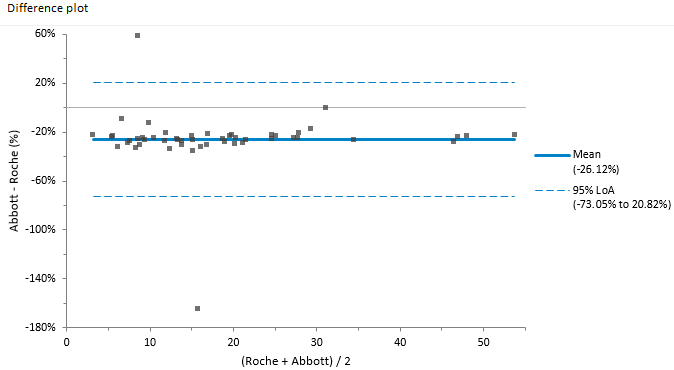 TSat (%) mean negative bias -26%
Now measured (reported in g/L) instead of total iron binding capacity (TIBC). 
Transferrin saturation will be calculated but using the transferrin measurement instead of the TIBC calculation.
No change to TSat reference range
Return to test list slide
TSH
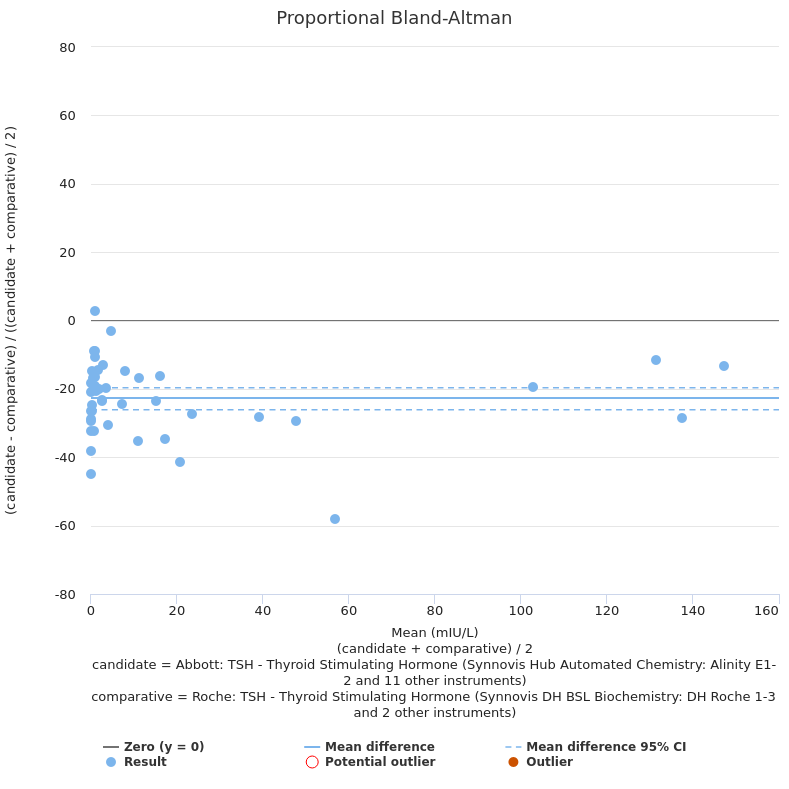 Mean negative bias -23%
New reference range:
Return to test list slide
Urine total protein
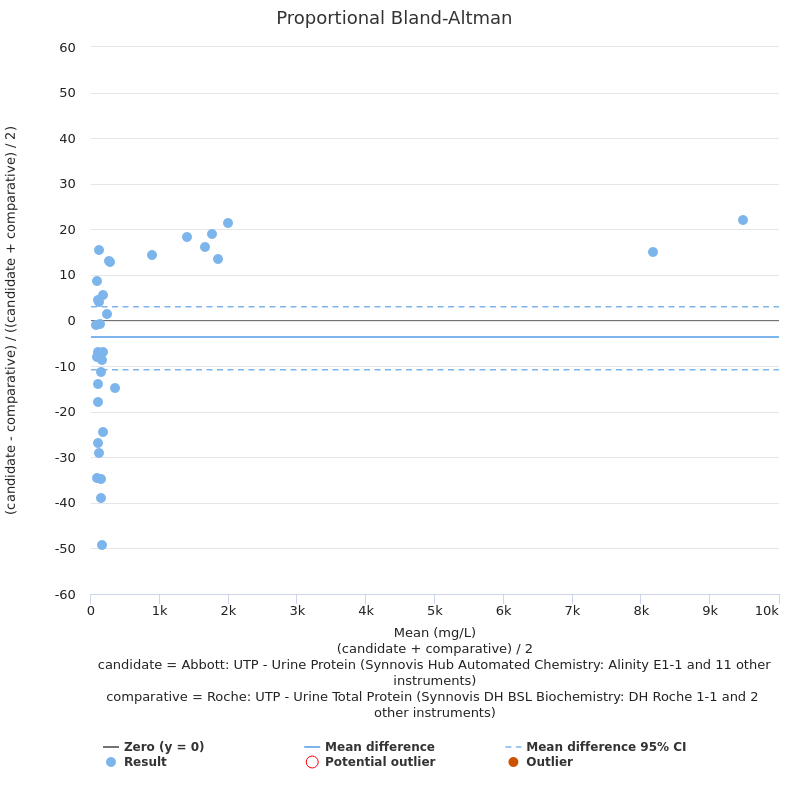 Variable bias:
No overall bias observed <200 mg/L
Large positive bias ~+20% observed >200 mg/L
No change in reference range
Return to test list slide